Can we trust trust-based data governance models?
Esther Keymolen & Bart van der Sloot
19 May 2021
Regulating personal data
Old & new models
Old models => based on control
Giving data subjects control over their personal data
Legal standards and governmental enforcement of these standards
PROBLEMS: ex post regulation, network effect, oblivion, impossible, who is taking action? Outdated norms, enforcement issues, companies mainly  pursue their own interest
New models => based on trust
Data stewards
Information fiduciaries
Data trusts
But what are we talking about, when we talk about trust?
Conceptual analysis
Trust: strategy to deal with uncertainty in social interaction. To have positive expectations of the actions of others. A trusts B to do x.

Interpersonal: shared history, reciprocity, social roles, internal attribution
System: reliance on experts, facework commitments, external attribution
Data-driven: technology as quasi-other, user-friendliness, invisible visibility, attribution   difficult

Trust-based and control-based strategy often co-exist and build on each other. Control-based strategy are well-known, trast-based strategies are less known.
Data curators, data custodians, and data stewards
Characteristics
Data protection officer 
Data curator, data custodian, data steward
Employee of/payed by organisation, yet formally independent
Task: ensuring the common good/interests of data subjects/interests of other organisations ‘against’ the interest of the employer
Examples: ensuring data are correct, metadata are kept, data are accessible and can be re-used, ensuring data is used properly
Currently practiced by: research institutes, libraries, medical facilities and, though to a lesser extent, private sector organisations.
Data curators, data custodians, and data stewards
Characteristics
Data protection officer 
Data curator, data custodian, data steward
Employee of/payed by organisation, yet formally independent
Task: ensuring the common good/interests of data subjects/interests of other organisations ‘against’ the interest of the employer
Examples: ensuring data are correct, metadata are kept, data are accessible and can be re-used, ensuring data is used properly
Currently practiced by: research institutes, libraries, medical facilities and, though to a lesser extent, private sector organisations.
Data curators, data custodians, and data stewards
Role of trust + challenges
A trusts B to do x.
A trusts B/C to do x. (A= data subject, B=company, C=Data curator, x=
                 To uphold A’s privacy interests)
Challenges
Difficult to encapsulate interests of data subjects do the different stakes (e.g. data subject, public interest, company interest).
Limited focus of responsibility=> quality and governance of data processing.
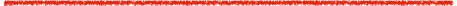 Information fiduciaries
Characteristics
Jack M. Balkin, Information Fiduciaries and the First Amendment, 49 U.C.D. L. Rev. 1183 (2016). Waldman, A. E. (2018). Privacy as Trust. Information Privacy for an Information Age. Cambridge: Cambridge University Press.
Baily suggest that a fiduciary relationship exists where (a) the beneficiary has a need to achieve certain ends that society considers valuable, (b) the fiduciary holds himself or herself out as able to achieve these ends, (c) the beneficiary has no or limited ability to monitor the fiduciary, and, (d) the fiduciary is in a position to unilaterally act to the detriment of the beneficiary. 
Because Google, Facebook, etc. have power, they have responsibility, a responsibility that goes beyond purely legal requirements, perhaps a ‘duty of care’ > law, contracts, consent does not work because of the information + power asymmetry 
Because data subjects do not understand specificities/have no power to find out, these organizations should act ethical, meaning they should act with self-restraint
Because data subjects trust these organizations and because these organizations suggest/pretend like they are trustworthy, they have a duty to live up to that expectation 
Fiduciary relationship primarily aimed at the interests of the data subject, not common good
Information fiduciaries
Role of trust + challenges
A trusts B to do x  (A = Data subject, B= information fiduciary/company to look after A’s privacy interests)
Challenges
Research indicates low trust in tech companies
Conflicting interests (duty of loyalty vis-a-vis shareholders & end-users)
Mismatch between level of trust relation and traditional fiduciary relation
Role of data is not aligned with role of fiduciary
Trust-based relation as a replacement instead of complementary
Data Trusts
Characteristics
Independent organisation, set up for the purpose of managing data 
Organisations can access the data only with consent of the trust
Data subjects can indicate when, how and by whom their data can be used, most often in anonimised/pseudonimised form
Organisations hope data subjects will be willing to share (more) data when they are in safe hands + they know that the data will only be used for ‘the good’
The trust has the obligation to act on behalf of the data subjects, in the spirit of their wishes
Examples: medical domain (data subjects share data for medical research); smart cities (citizens agree to their every movement in public or in private being monitored if used to their benefit/benefit of the community)
Data Trusts
Role of trust + challenges
A trusts B to interact on behalf of A with C
(A= data subject, B= data trust, C= tech companies) 
Challenges
Still dependent on C to keep its end of the bargain
Bringing data together may cause security vulnerability
Problem of scalability and granularity
Conclusion